I Have a Body and I Can Do Many Things with My Body
Week 6
Cherrie Ann A. Dela Cruz
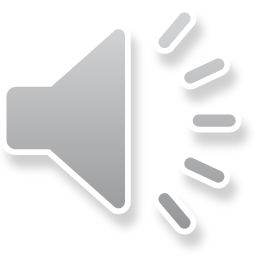 ydc
Day 5: The different parts of my body work together.
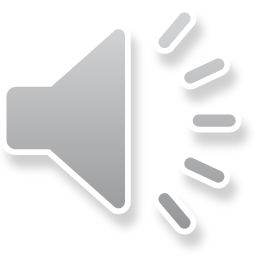 ydc
How do different parts of the body work together?
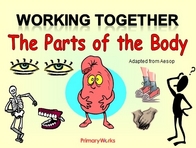 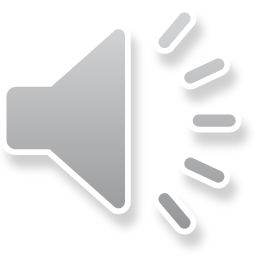 ydc
I use my hand to pour water on my head
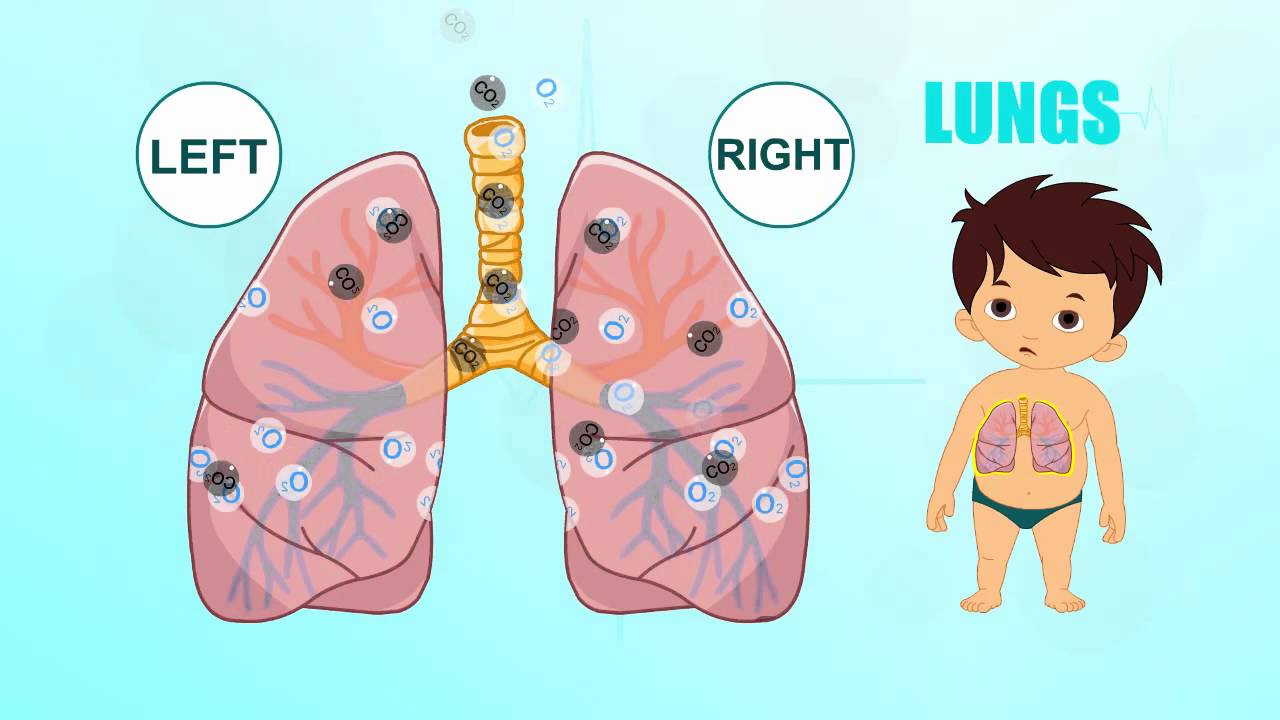 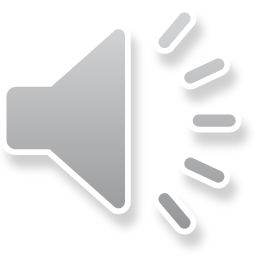 ydc
My bones give shape to my body
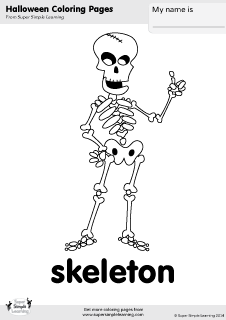 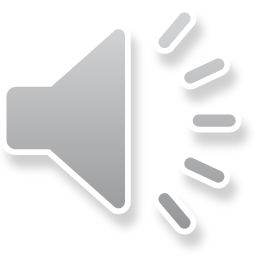 ydc
My stomach stores the food I eat.
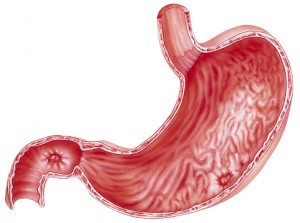 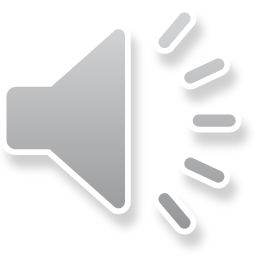 ydc
Activity 1: Parts of the Body Tracing
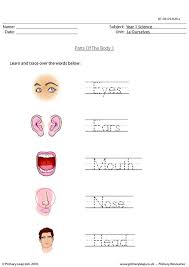 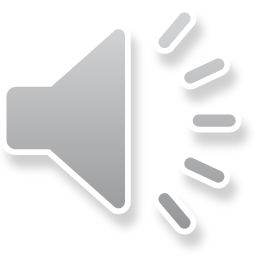 ydc
Activity 2: Picture puzzle (body parts)
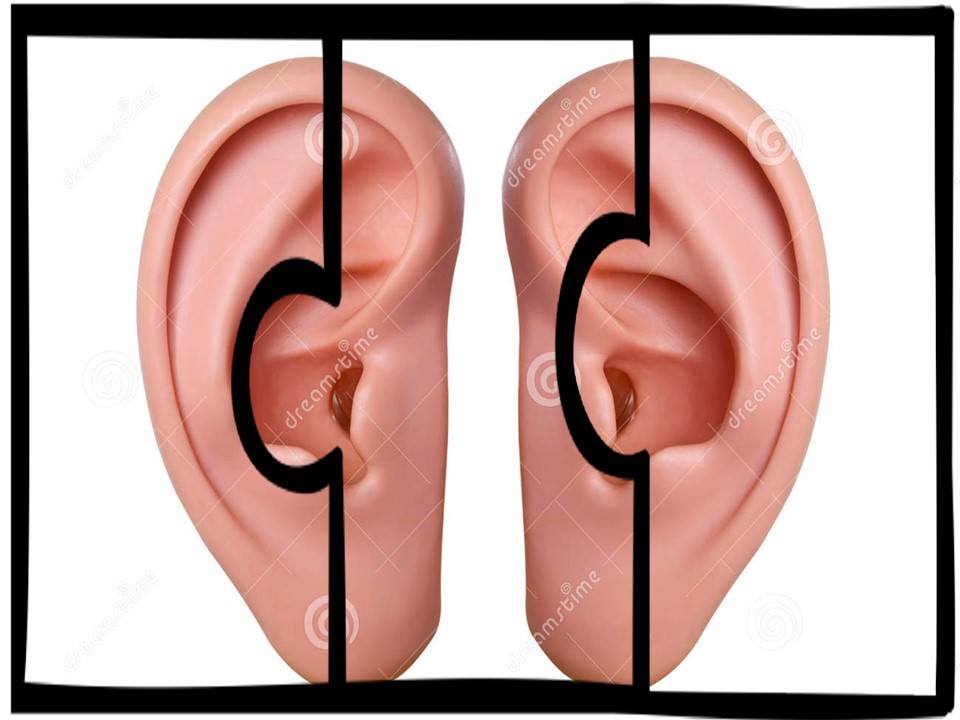 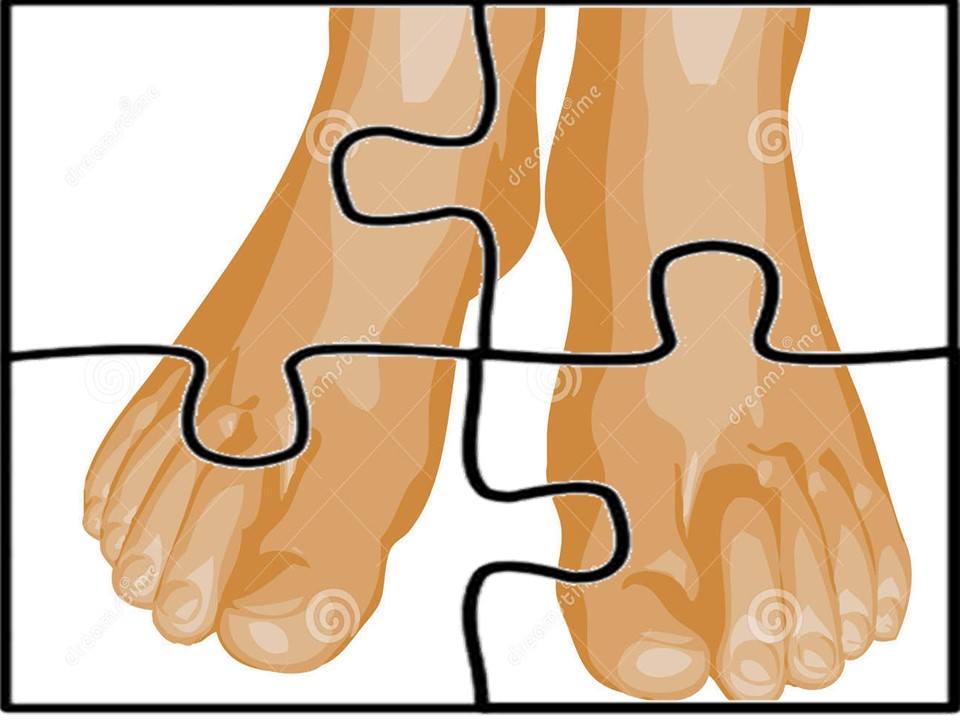 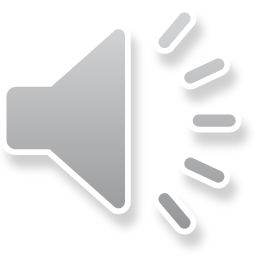 ydc
Activity 3: Picture puzzle (body parts)
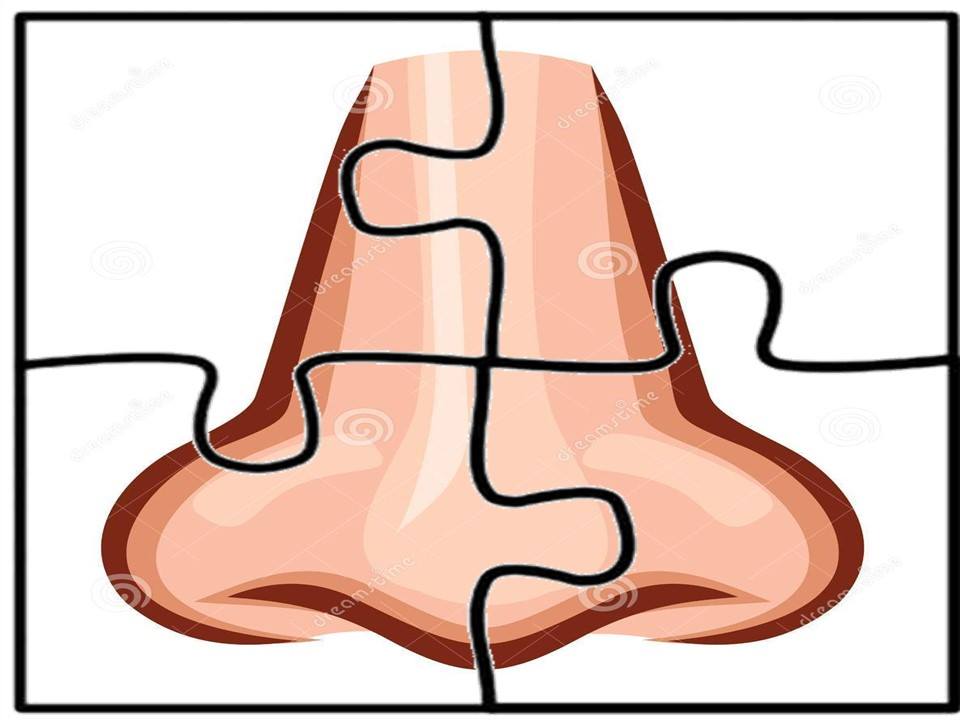 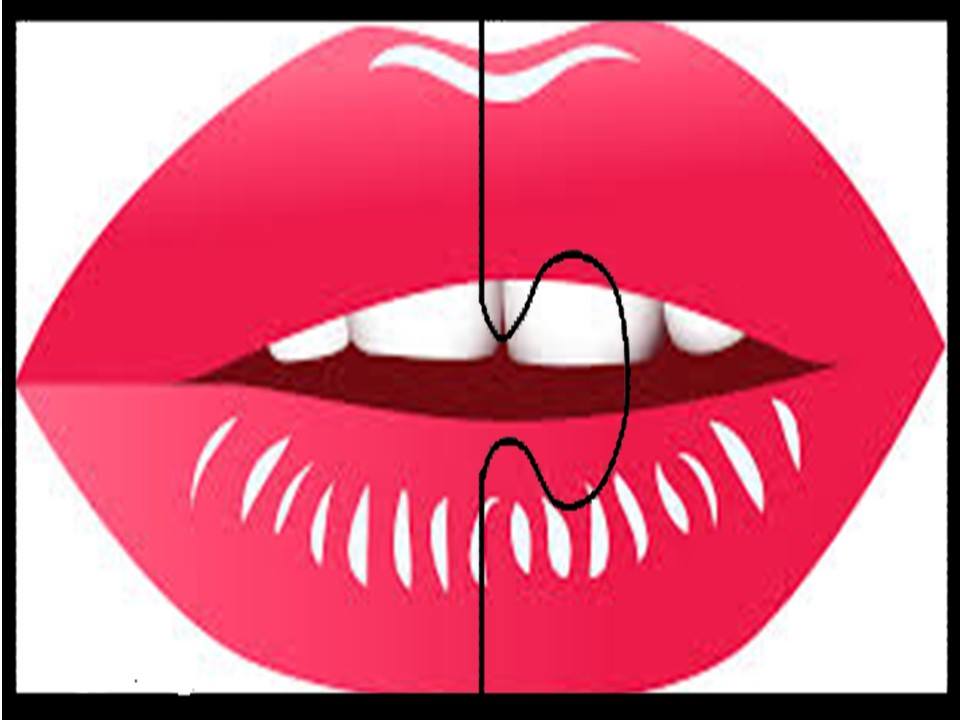 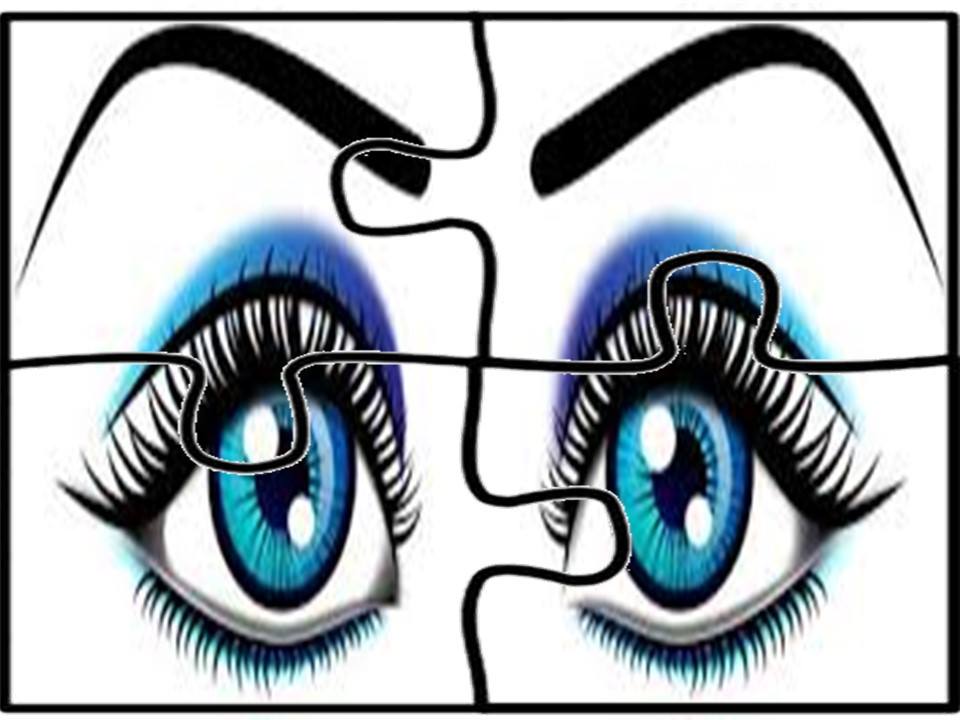 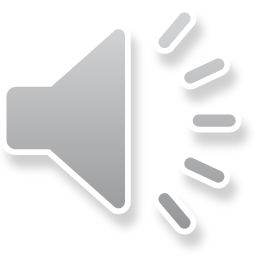 ydc
Activity 3: Shadow Match
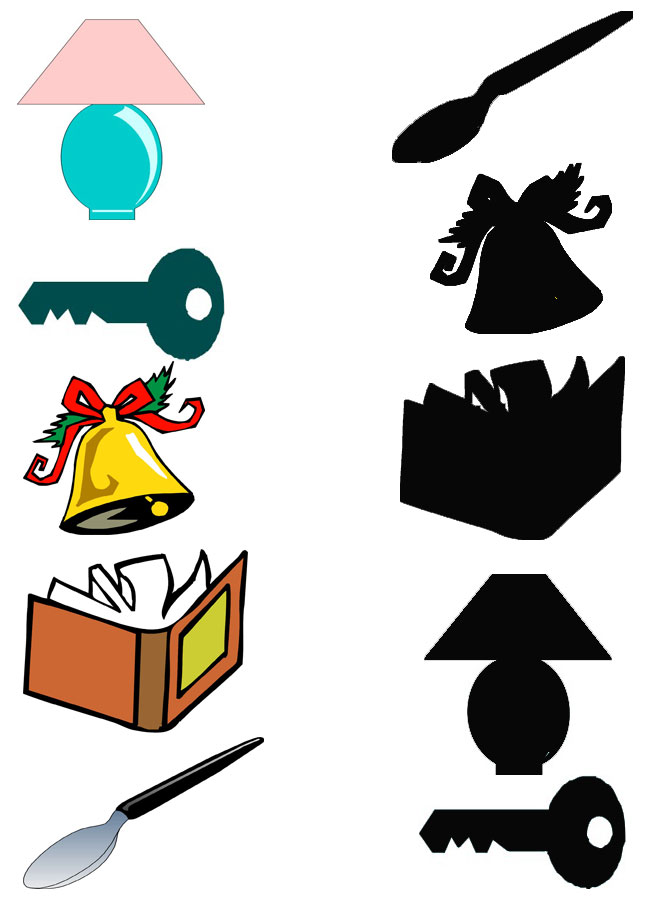 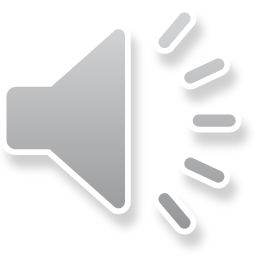 ydc
Supervised Recess….Bless Us O Lord…
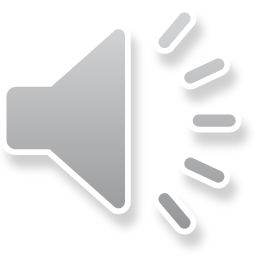 ydc
Story Time:    Chubby Chin Chin
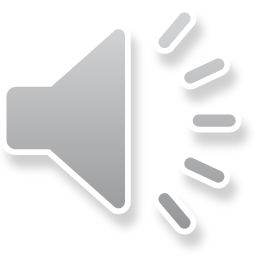 ydc
Activity 4: Counting up to 3
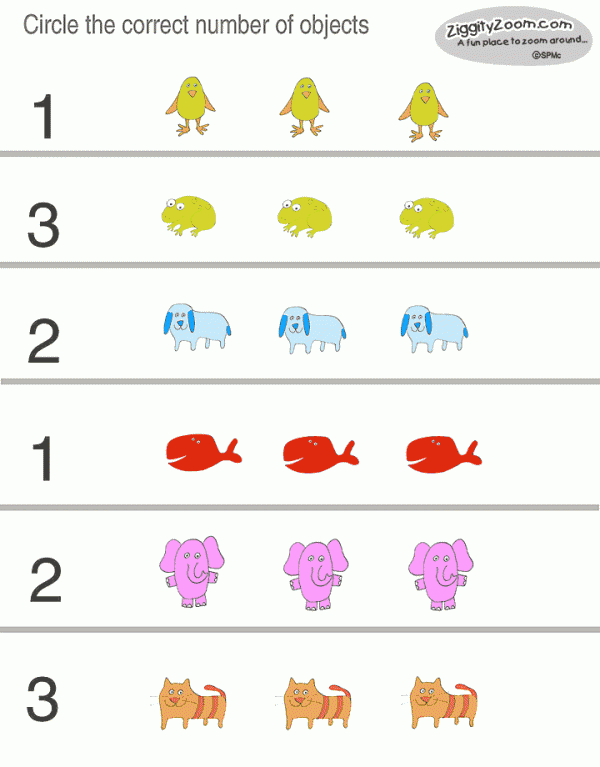 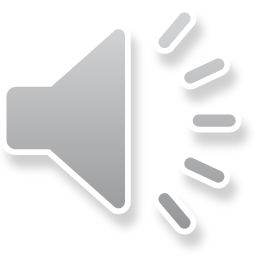 ydc
Activity 6: Finger Counting Addition
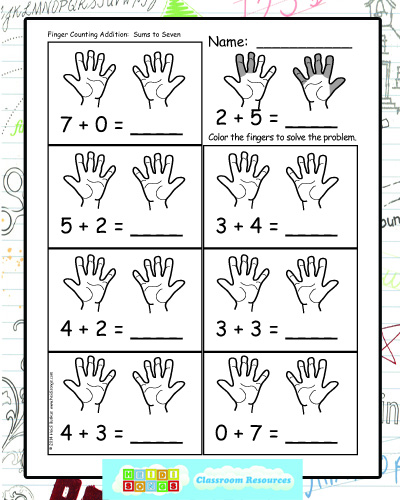 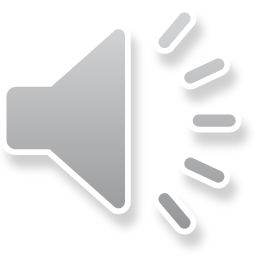 ydc
Goodbye song: Teacher Cleo
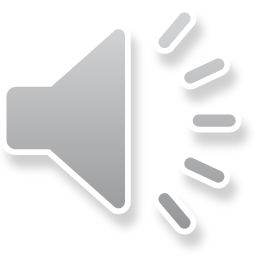 ydc